Agency on Statistics of                        the Republic of Kazakhstan
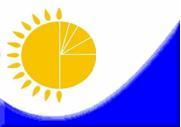 MAIN AREAS FOR IMPROVING MACROECONOMIC STATISTICS IN COMPLIANCE WITH 
THE 2008 SNA
 FOR 2012-2015


Issyk-Kul, Kyrgyzstan, 28-29 August 2012
The Possibilities of implementing the 2008System of National Accounts
2
CURRENT STATE OF IMPLEMENTATION OF THE 1993 SNA (SNA 93)
3
CURRENT STATE OF THE IMPLEMENTATION OF THE 1993 SNA (SNA 93)
4
ACTIVITIES FOR IMPLEMENTING THE 2008  SNA FOR 2012-2015
5
ACTIVITIES FOR IMPLEMENTING THE 2008  SNA FOR 2012-2015
6
HARMONISING THE SNA WITH MONETARY AND FINANCIAL STATISTICS, THE BALANCE OF PAYMENTS
ARKS’s President order №. 92, on March 28, 2011 "On creation of the Working Group dealing with methodological issues on 
 social statistics of national accounts and the financial sector "
Composition of the Working Group:
 ARKS, NBK, NBK KFN, MF RK, RK, the AFC, ABC
Areas of work of the Working Group:
 1. Consideration and approval of the methodological approaches for output accounts production by the central bank, commercial banks, pension funds and insurance / reinsurance organizations, FISIM in accordance with the 2008 SNA.
 2. Consideration and approval of the methodological approaches for formatting the accumulation accounts in accordance with the 2008 SNA.
ARKS’s President order № 176, on  June 30, 2011
 "Amendments to the Order № 92 from March 28, 2011"
7
HARMONISING THE SNA WITH GOVERNMENT FINANCES STATISTICS
Composition of the Working Group:
 ARKS, KN RK, JSC "Science Fund". JSC "National Innovation Fund" IIA of the RK, Ministry of Finance of RK, JSC "Institute of Oil and Gas," NDP "Nur Otan"
Working Group’s on Science and Innovation Meeting
Issues for a Working Group’s Meeting:
 1. Methodological reflection of the costs of research and development activities in accordance with the 1993 SNA and the accounting  problems of the costs in the research activities within the investment compliance with the 2008 SNA methodological state.
 2. Harmonization of methodological approaches with the SNA 2008 Frascati Manual to incorporate the costs of research activities.
Methodological reflection of the costs of research activities in line? With the SNA 93 and SNA 2008
8
PLANS BASED ON INTERNATIONAL STANDARDS TO IMPROVE STATISTICS
9
The use of indicators of the SNA government bodies
10
THANK YOU!
11